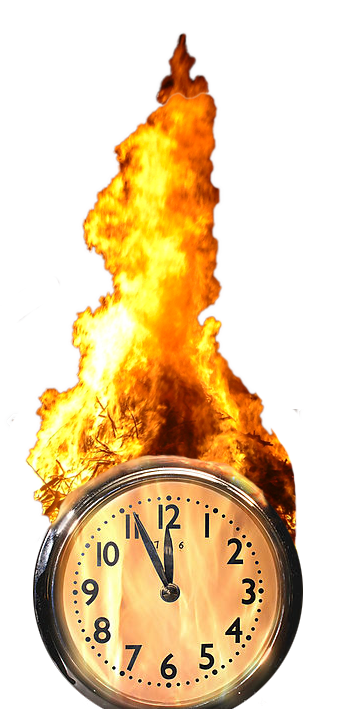 The final countdown
Friedrich Stickler, President, The European Lotteries
Overview
The global market

Two different models: state lotteries vs. private operators

The fight against illegal operators
The gaming market
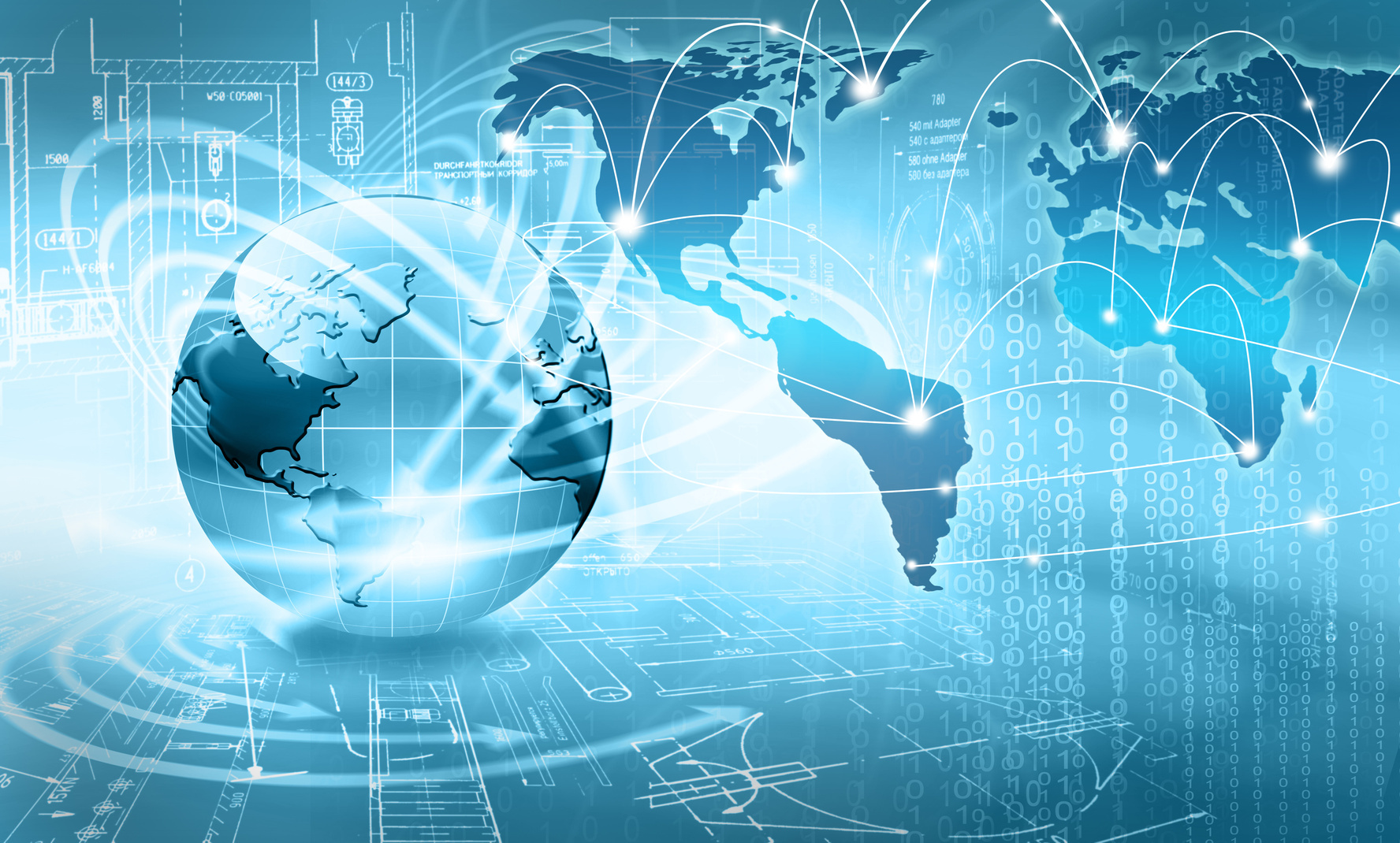 GGR online worldwide ($bn)
$ bn
[Speaker Notes: Quelle: H2_eGaming_Sum_27-02-13]
GGR State Lotteries online worldwide ($bn)
$ bn
[Speaker Notes: Quelle: H2_eGaming_Sum_27-02-13]
GGR landbased worldwide ($bn)
[Speaker Notes: Quelle: H2_Global_Summary_12-11-12-1352725672]
GGR landbased North America ($bn)
[Speaker Notes: Quelle: H2_Global_Summary_12-11-12-1352725672]
GGR Offshore Online Gambling US ($bn)
[Speaker Notes: Quelle streng vertraulich: The Land  of e-Gaming Opportunity – March 2012

For the first decade of Internet gambling, the US market dominated and was by far the largest in terms of absolute revenues and player yields. Even by 2006, the year of UIGEA, the US market still accounted for just over 26% of the global interactive market as the absolute value of its offshore  market peaked at US$ 5.20bn in gross win.]
European gaming marketonline and landbased 2011
[Speaker Notes: Quelle: H2_Global_Summary_12-11-12-1352725672]
Consumer policies
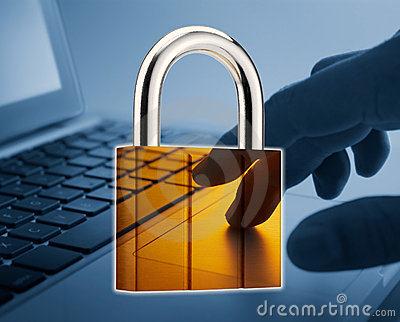 % of „legal GGR
% of operators checking Identity, Age, Bank accounts
Playing with multiple playing accounts
93% Yes
Monthly deposit limits
2/3 of commercial operators allow deposits over €1m
Fight against illegal operators
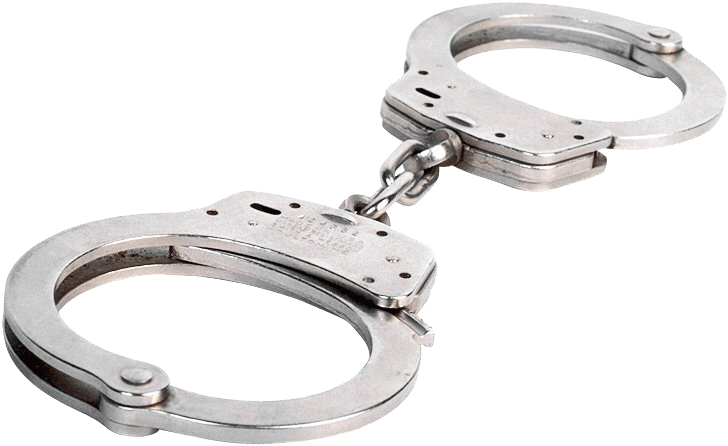 Defending the classic lotterymodel
Fight against illegal operators
Consumer protection
Money for society (fiscal arguments and good causes)
Threats
Offshore operators without license offer a wide range of products:
Lottery, Casino, Poker, Sportsbetting
No limits for wagers and age 
Higher payout percentage
No taxes
Offshore operators acquire customers without licence
Growing competitive disadvantage for authorised providers
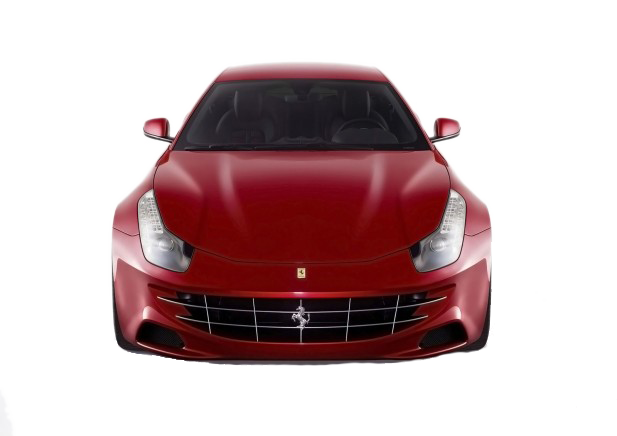 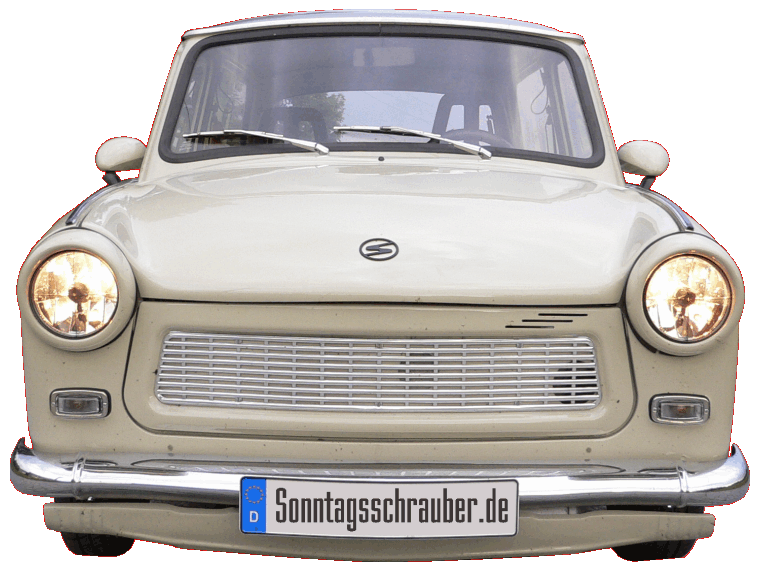 authorised provider
comercial operator
Fight against illegal operators
15.000 existing websitesAnnual revenues exceeding €12 billion in 2013
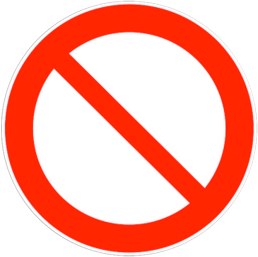 12.500 without a license = unauthorised
illegal
500 licensed operators in Malta
5 times more operators without a license than licensed operators
Source: greenpaper on online gambling, european commission 2011
Fight against illegal operators
Combined measures – UIGEA as role model:
Strong legal framework and severe sanctions
IP/DNS blocking together with payment blocking
Banning illegal advertising
Setting up black lists (white lists)
Public information about illegal gambling and operators
Coordination between national authorities
Fiscal arguments
Comercial online operators
European Lotteries
average tax total revenues
0,5% – 1%
25%
65%
20% 
(offshore 1%-2%)
average tax from GGR
Online Regulation in Europe
Some states without regulation
Subsidiarity principle:  states hold primary competence to regulate gambling 
No mutual recognition
Responsibility for consumer protection lies with the member state
Internal consistency of a Member States gambling policy is a national duty
Online Regulation Systems
Monopolies
State monopolies – Germany, Portugal
Private monopoly (concessions) – Austria, Great Britain

Liberalized markets with licences
limitated or unlimited number of licences

Free license Systems
e.g. Malta (for international market except Malta)

Prohibition
How to forge a united front
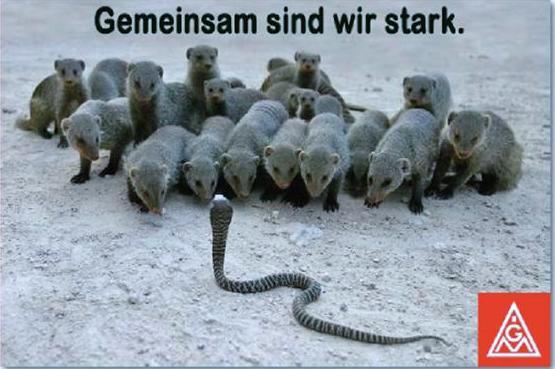 Common aim
!! Guarantee a sustainable future for lotteries !!
How to forge a united front
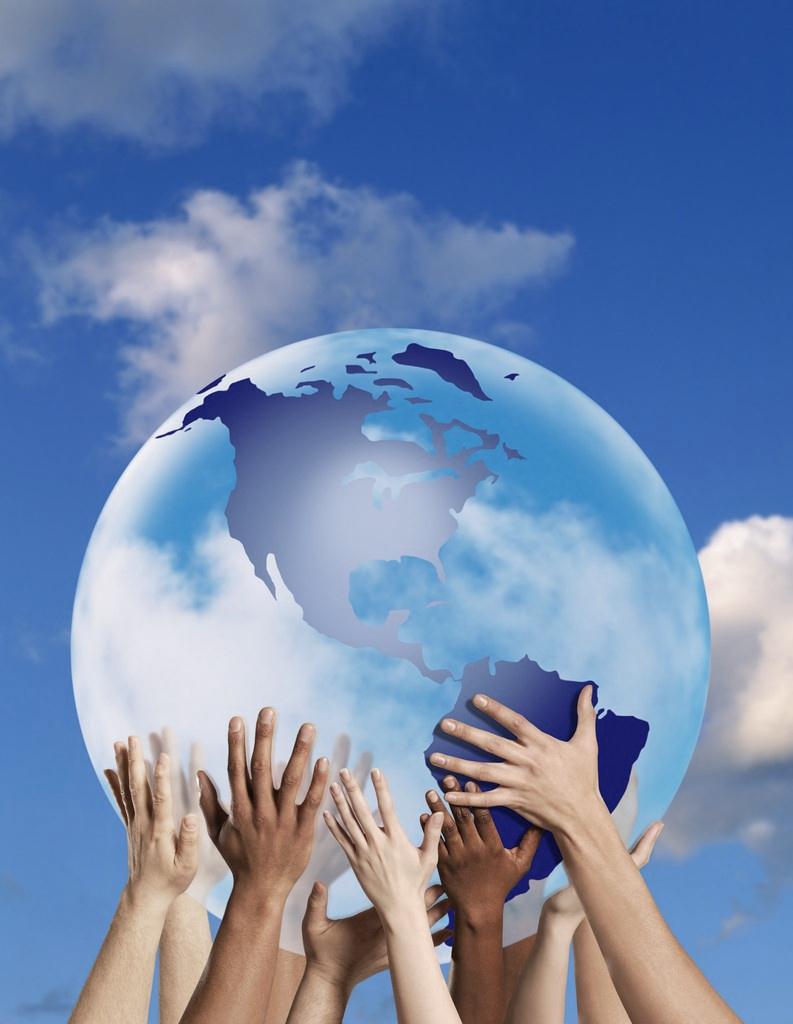 Enter partnerships and strategic alliances with stakeholders

The role of politics

Communication and lobbying